Introduction for School Finance Adequacy Studies

January 2025
Legislative Direction
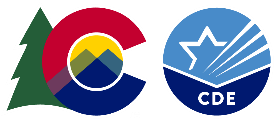 [Speaker Notes: SFTF charge: to make the school finance formula simpler, less regressive, and more adequate, understandable, transparent, equitable and student-centered 
Parameters were to: to examine and make recommendations concerning the components and costs necessary to adequately provide Colorado students with a free and uniform public education.]
School Finance Task Force Parameters
Base amount to educate a student without additional learning needs;
Per pupil weights to educate a student with additional learning needs, including at-risk students, English Language learners, students with disabilities, and gifted and talented students;
The impact of wealth and income in a school district
The impact of school size;
The impact of rural/urban settings and remoteness;
The impact of cost of living, including additional or alternative factors, including a potential Colorado based “cost of doing business” factor;
[Speaker Notes: The school finance task force set at a variety of parameters and factors -- it was a rather comprehensive list of considerations, which were meant to evaluate and study the system as a whole -- rather than one small factor or an individual component. The study also didn't consider trade offs or the impact of making one single change so while the studies can help help inform some of your considerations, the studies did make specific recommendations about some of the changes or proposals that are being contemplated this year.]
School Finance Task Force Parameters (continued)
Study findings and recommendations included in the final report of the School Finance Task Force;
Accounting for varying personnel costs including recruitment and retention of highly qualified personnel;
The impact of state, district, and school requirements;
The impact of additional school and district requirements established by the legislature (security, attendance, social and emotional supports, climate, etc.);
An analysis of the compounding effect of the budget stabilization factor; and;
An analysis evaluating the effect of the COVID-19 pandemic.
Two Independent Approaches
Outcome Focused: 
Uses a method of statistical analysis known as cost function modeling
Identifies the funding levels needed to achieve a target level of performance 
Conducted by the American Institutes for Research (AIR)

Input Focused:
Utilizes professional judgment and evidenced-based methods
Creates a prototypical school and determines costs of all elements necessary for success 
Conducted by Augenblick, Palaich and Associates, Inc. (APA), in partnership with Picus, Odden & Associates (POA), Afton Partners (Afton), and the Colorado School Finance Project
Study Results
Both studies recommend additional funding in the School Finance Act to align with state education goals and support the diversity of students and districts in Colorado. 
By design, these studies were conducted using differing approaches and methodologies. Therefore, they would not be expected to produce the same results and recommendations. 
While the two studies each contain unique findings and recommendations, it is important to note that these two independent studies are complementary, with similar conclusions.
These reports and the resulting analysis are submitted to the General Assembly for further review and consideration.
Adequacy Studies